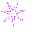 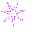 TRƯỜNG TIỂU HỌC SỐ 1 THỊ TRẤN TUY PHƯỚC
LỚP 3A
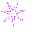 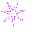 NHIỆT LIỆT CHÀO MỪNG CÁC THẦY CÔ VỀ DỰ GIỜ THĂM LỚP
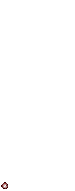 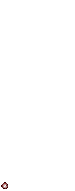 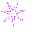 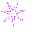 GIÁO VIÊN THỰC HIỆN: PHAN THỊ MỸ VƯƠNG
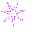 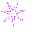 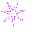 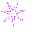 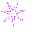 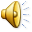 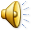 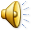 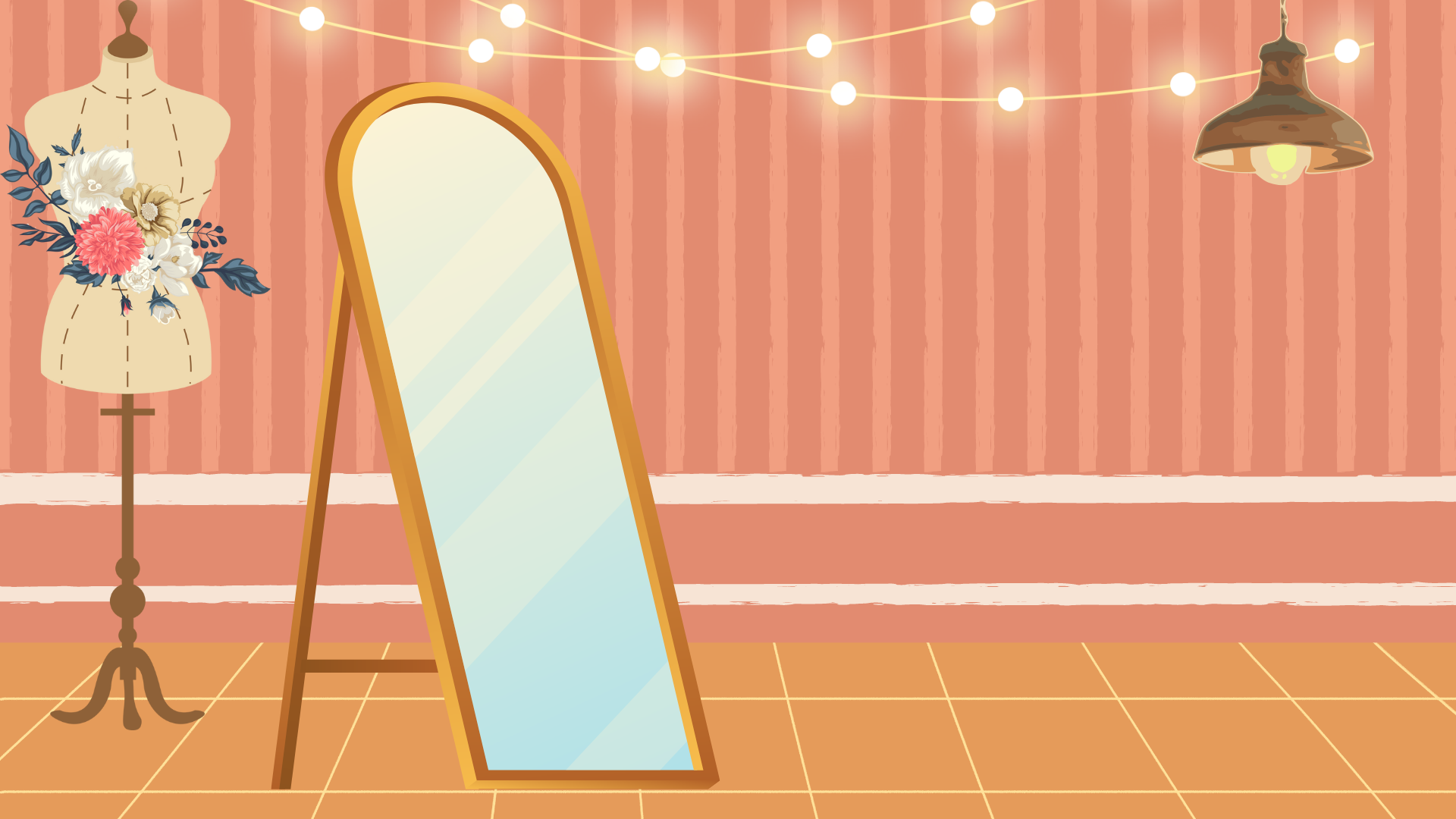 Khởi động
Khởi động
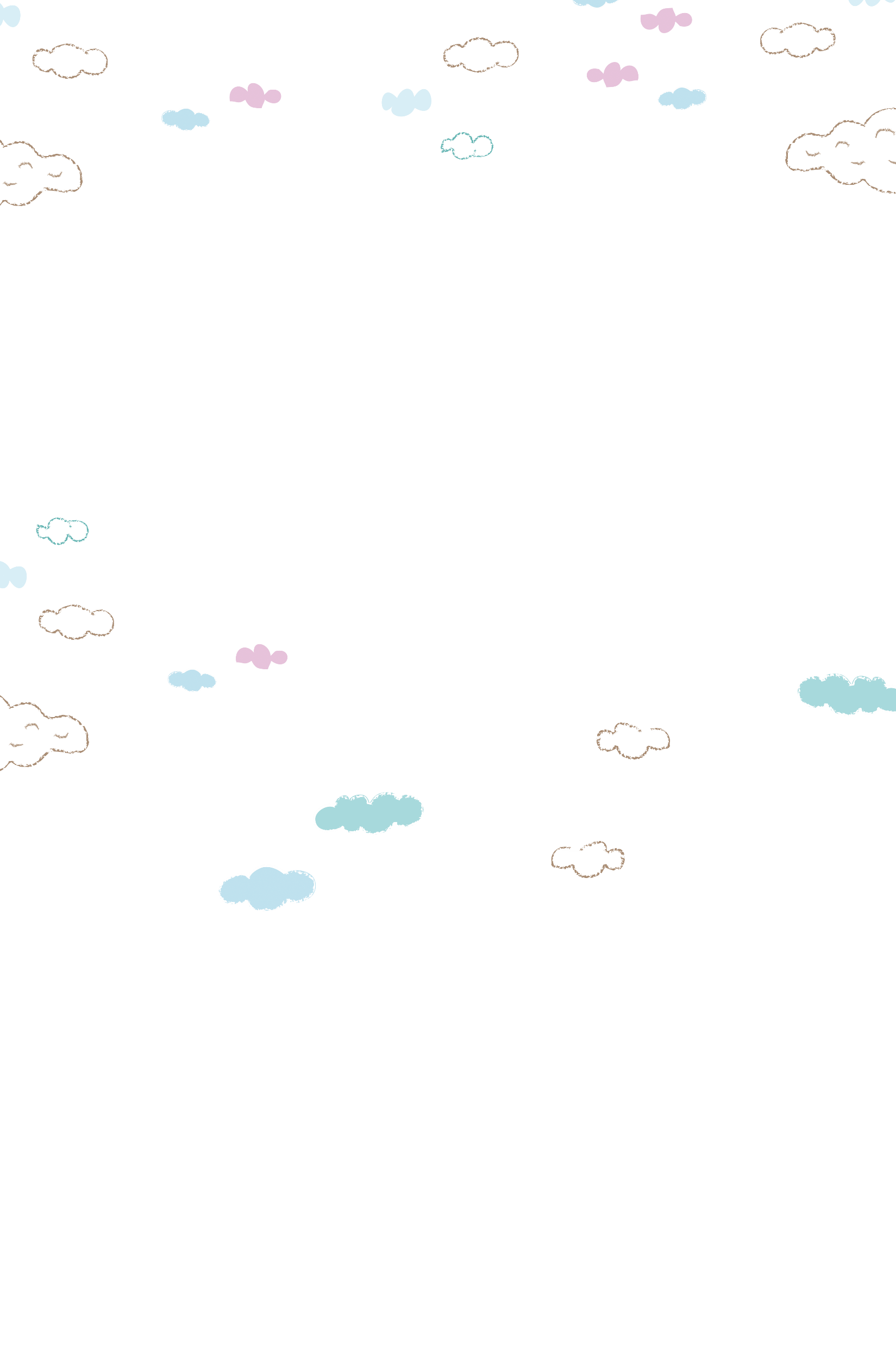 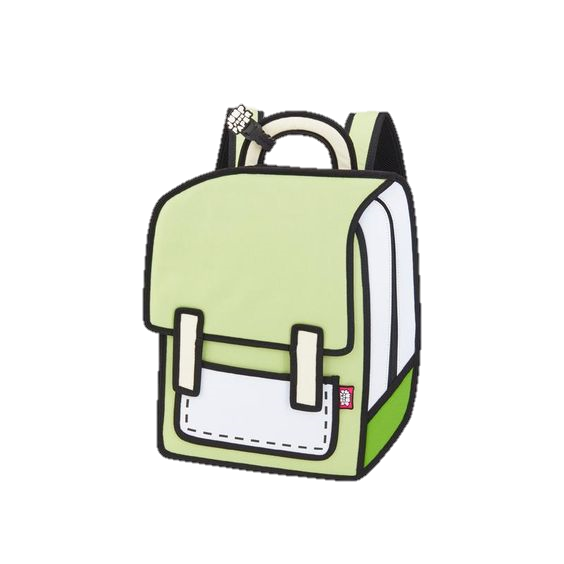 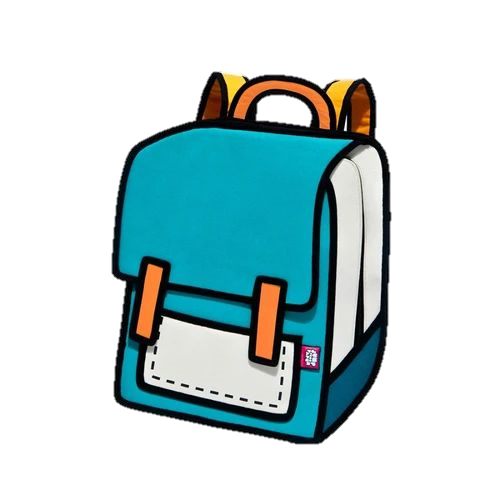 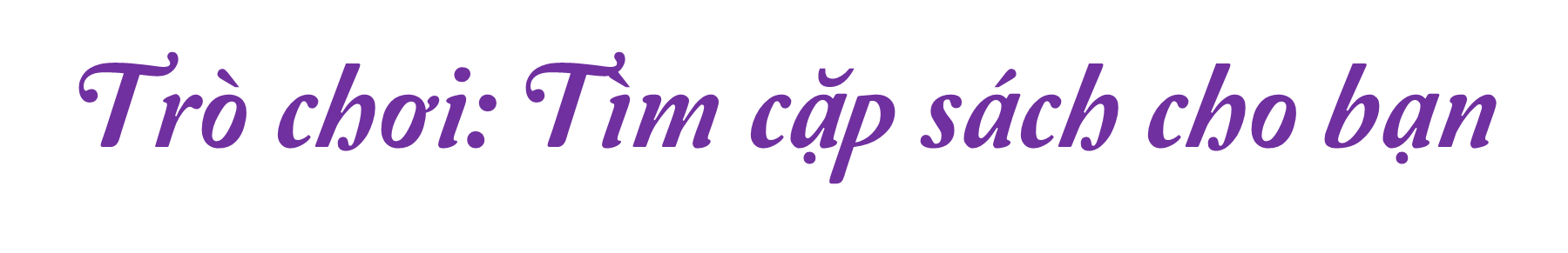 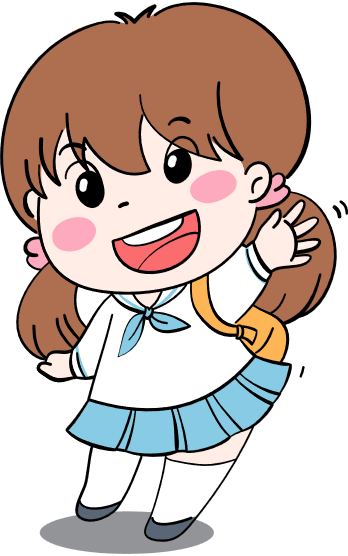 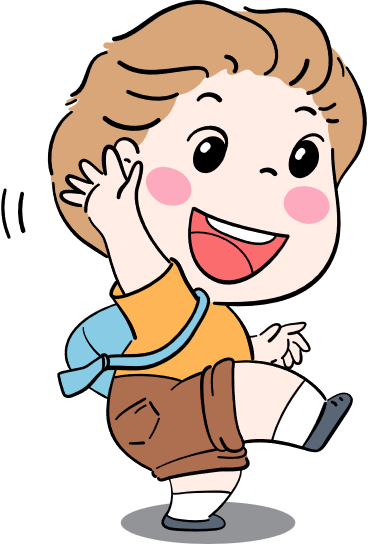 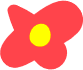 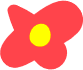 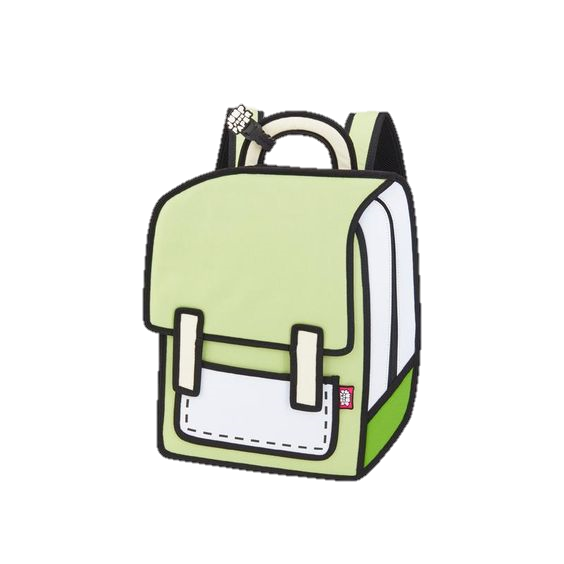 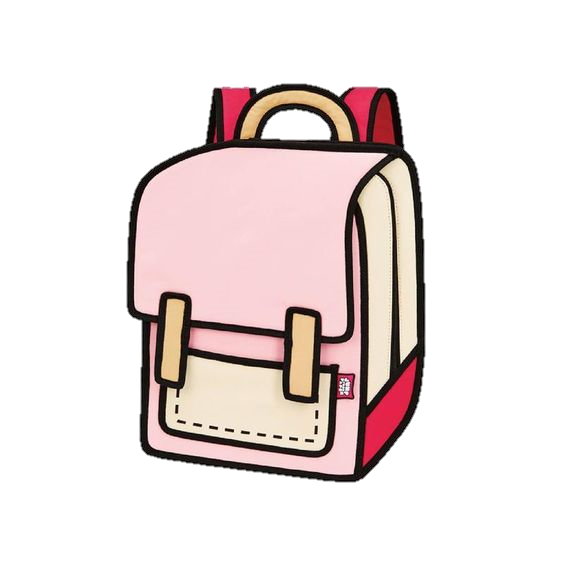 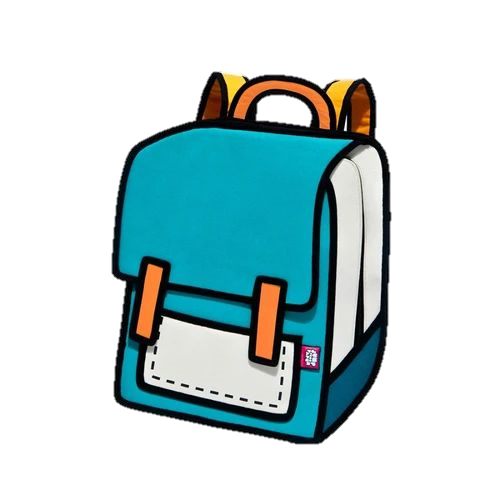 31 653
100 000
23 790
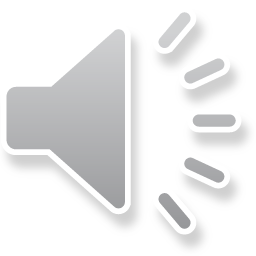 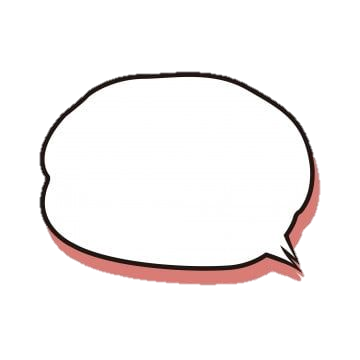 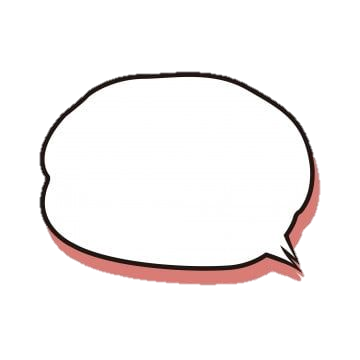 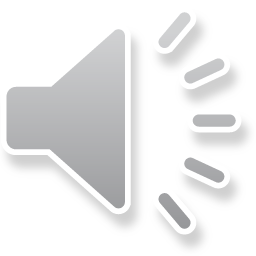 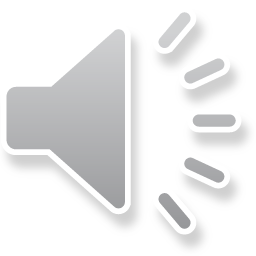 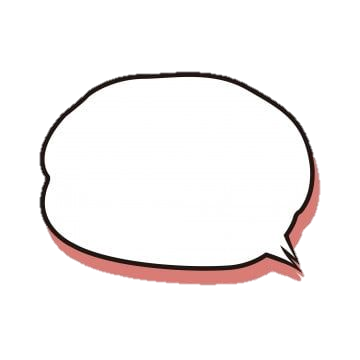 Số liền sau của số 99 999 là số nào?
Số liền sau của số 23 789 là số nào?
Số liền trước của số 31 654 là số nào?
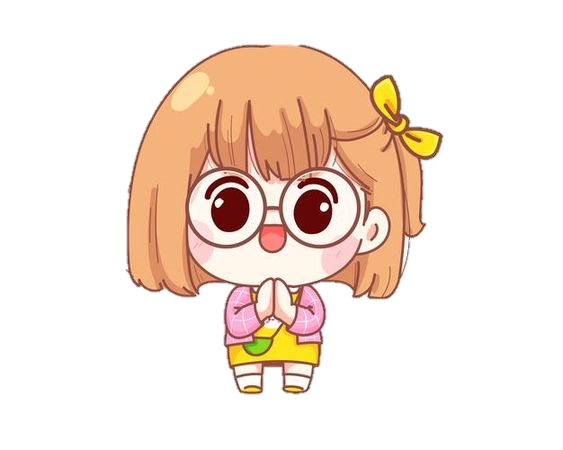 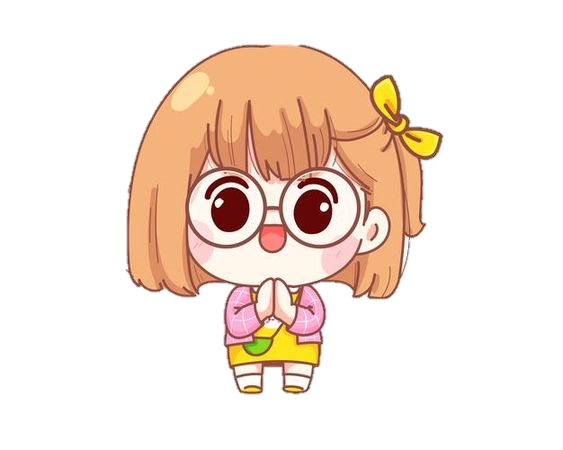 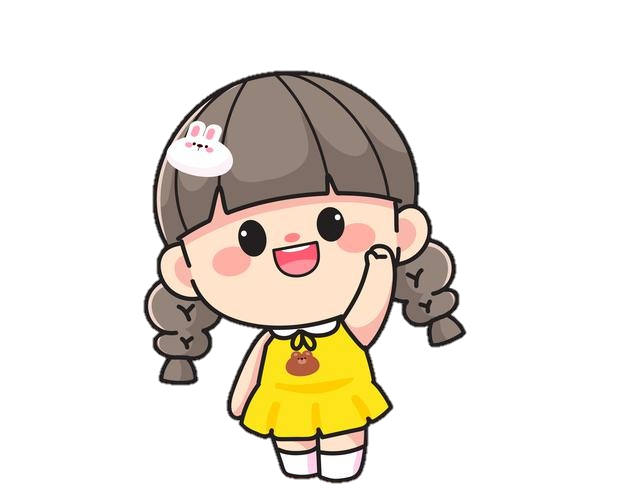 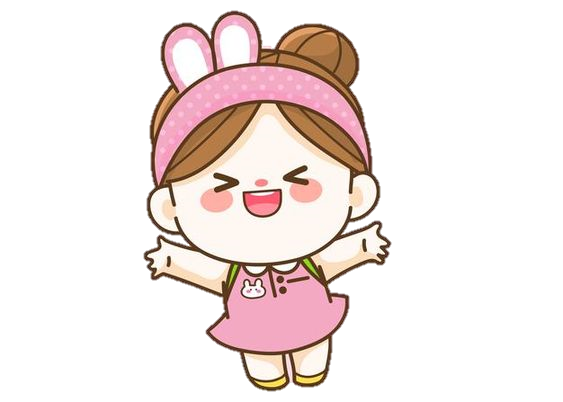 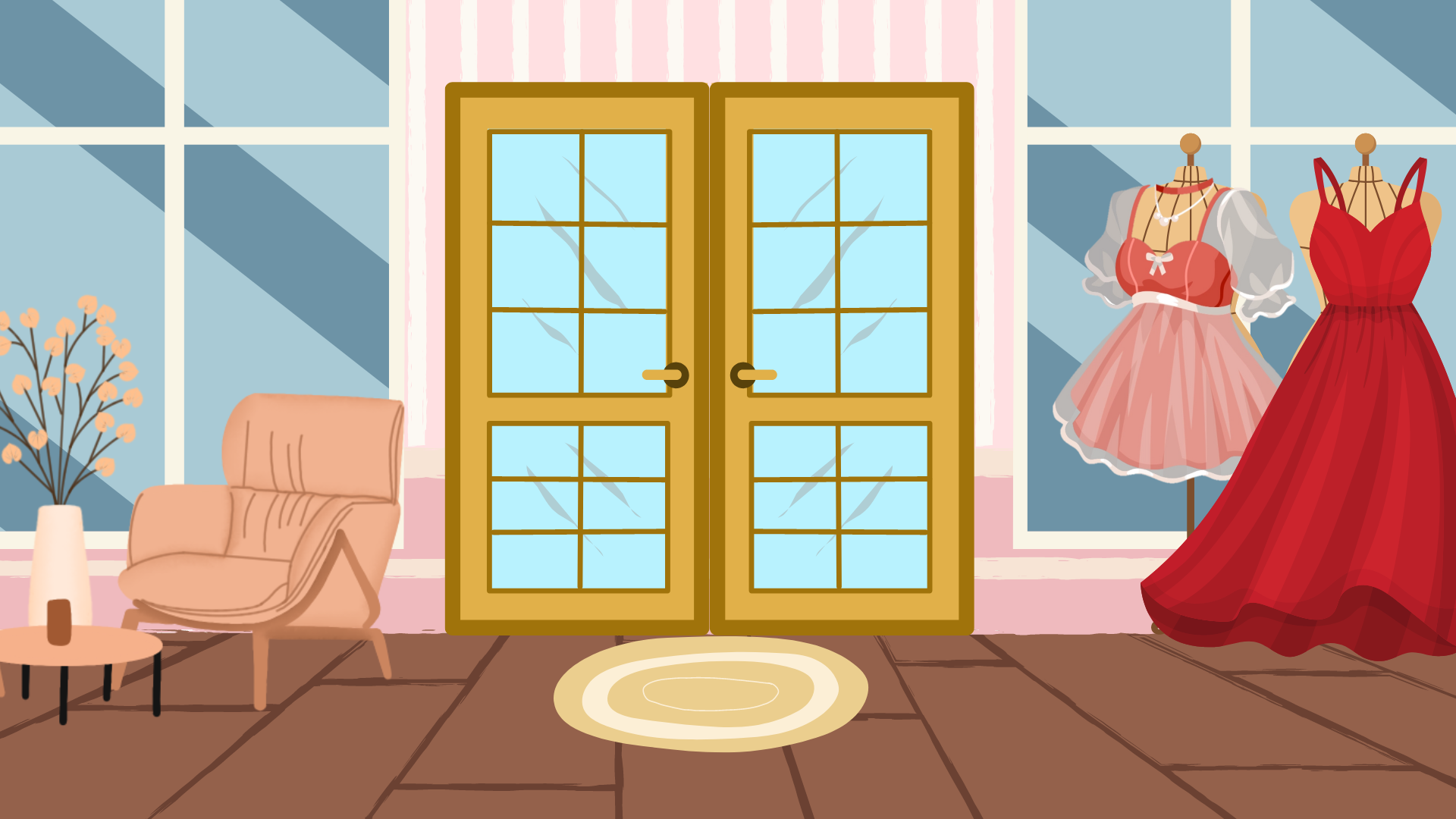 Thứ Tư ngày 13 tháng 03 năm 2024
TOÁN
Bài 59: CÁC SỐ CÓ NĂM CHỮ SỐ. SỐ 100 000  (Tiết 3)
1
Chọn câu trả lời đúng.
Số nào dưới đây có chữ số hàng chục nghìn là 1?
A. 1 000	B. 100 000	   C. 100 	D. 10 000
D
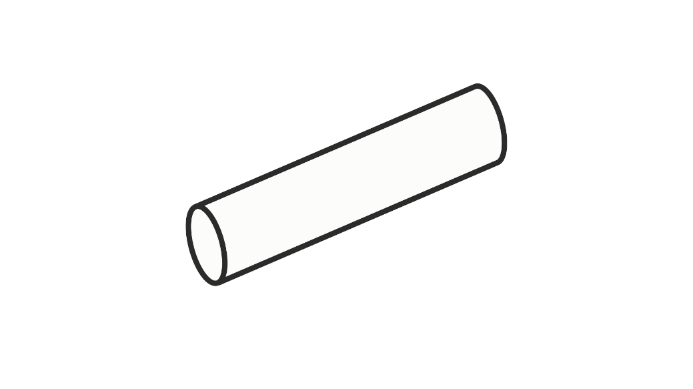 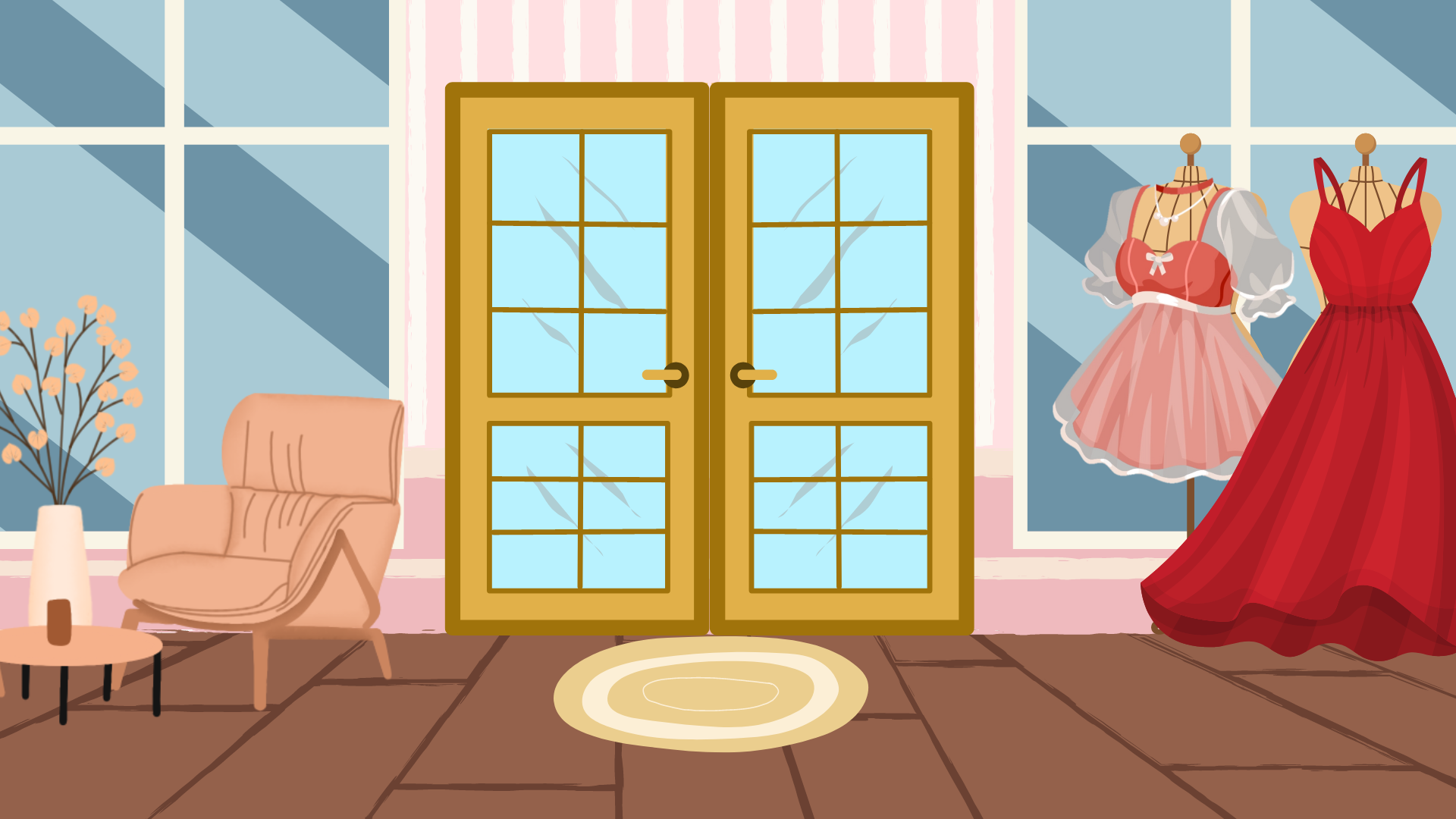 Thứ Tư ngày 13 tháng 03 năm 2024
TOÁN
Bài 59: CÁC SỐ CÓ NĂM CHỮ SỐ. SỐ 100 000  (Tiết 3)
2
Số?
4 000
10 000
50
5
54 766 = 50 000 +             + 700 + 60 +  6
15 000 =              + 5 000
37 059 = 30 000 + 7 000 +         + 9
76 205 = 70 000 + 6 000 + 200  +
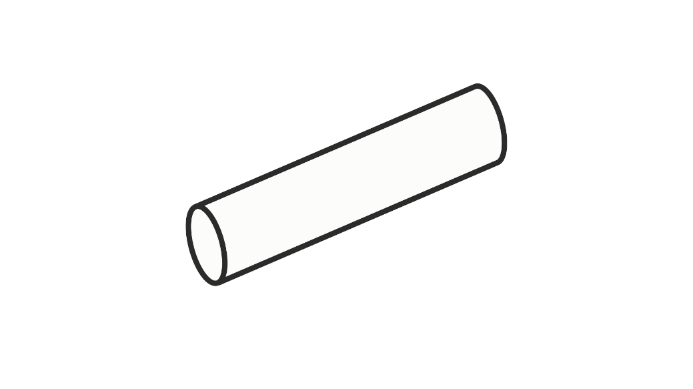 ?
?
?
?
Thứ Tư ngày 13 tháng 03 năm 2024
TOÁN
Bài 59: CÁC SỐ CÓ NĂM CHỮ SỐ. SỐ 100 000 (Tiết 3)
3
Đ, S?
Trong hội chợ Tết, bác Đức, bác Trí và chú Dũng bốc thăm mã số trúng thưởng. Trong thùng còn lại năm số từ 13 820 đến 13 824. Bác Đức bốc được số 13 824. Như vậy:
Bác Trí không thể bốc được số 13 819.             
Chú Dũng chắc chắn bốc được số 13 824.
Chú Dũng có thể bốc được số 13 822.
Đ
Đ
?
?
S
?
Thứ Tư ngày 13 tháng 03 năm 2024
TOÁN
Bài 59: CÁC SỐ CÓ NĂM CHỮ SỐ. SỐ 100 000 (Tiết 3)
4
Người ta đóng số lên các khung xe đạp. Các khung xe đạp đã được đóng số từ 1 đến 99 997. Hỏi ba khung xe tiếp theo sẽ được đóng số nào?
Thứ Tư ngày 13 tháng 03 năm 2024TOÁNBài 59: CÁC SỐ CÓ NĂM CHỮ SỐ. SỐ 100 000 (Tiết 3)
Trả lời
1             ...             ...        99 997      99 998      99 999   100 000
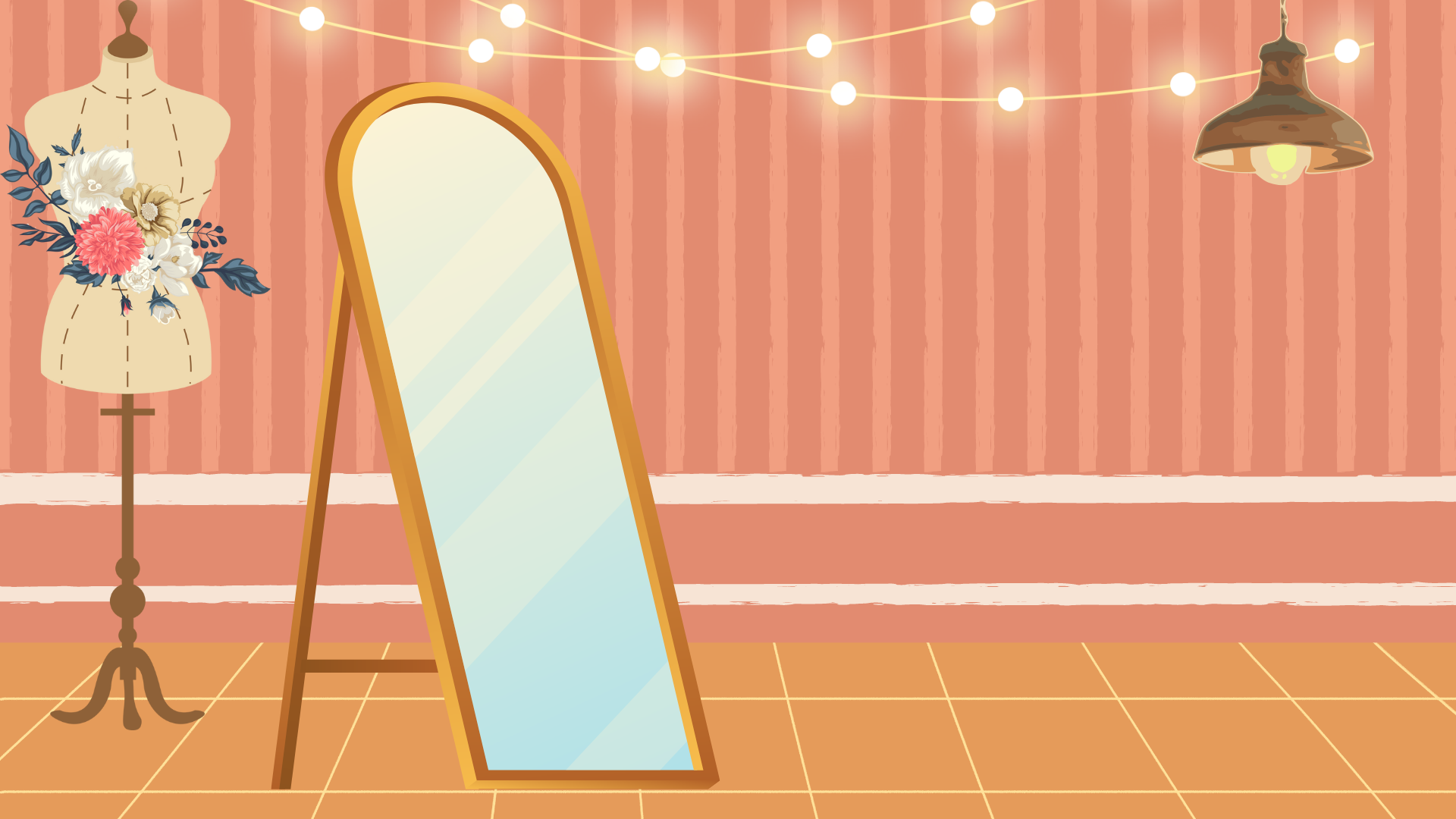 Vận dụng, 
trải nghiệm:
Vận dụng, 
trải nghiệm
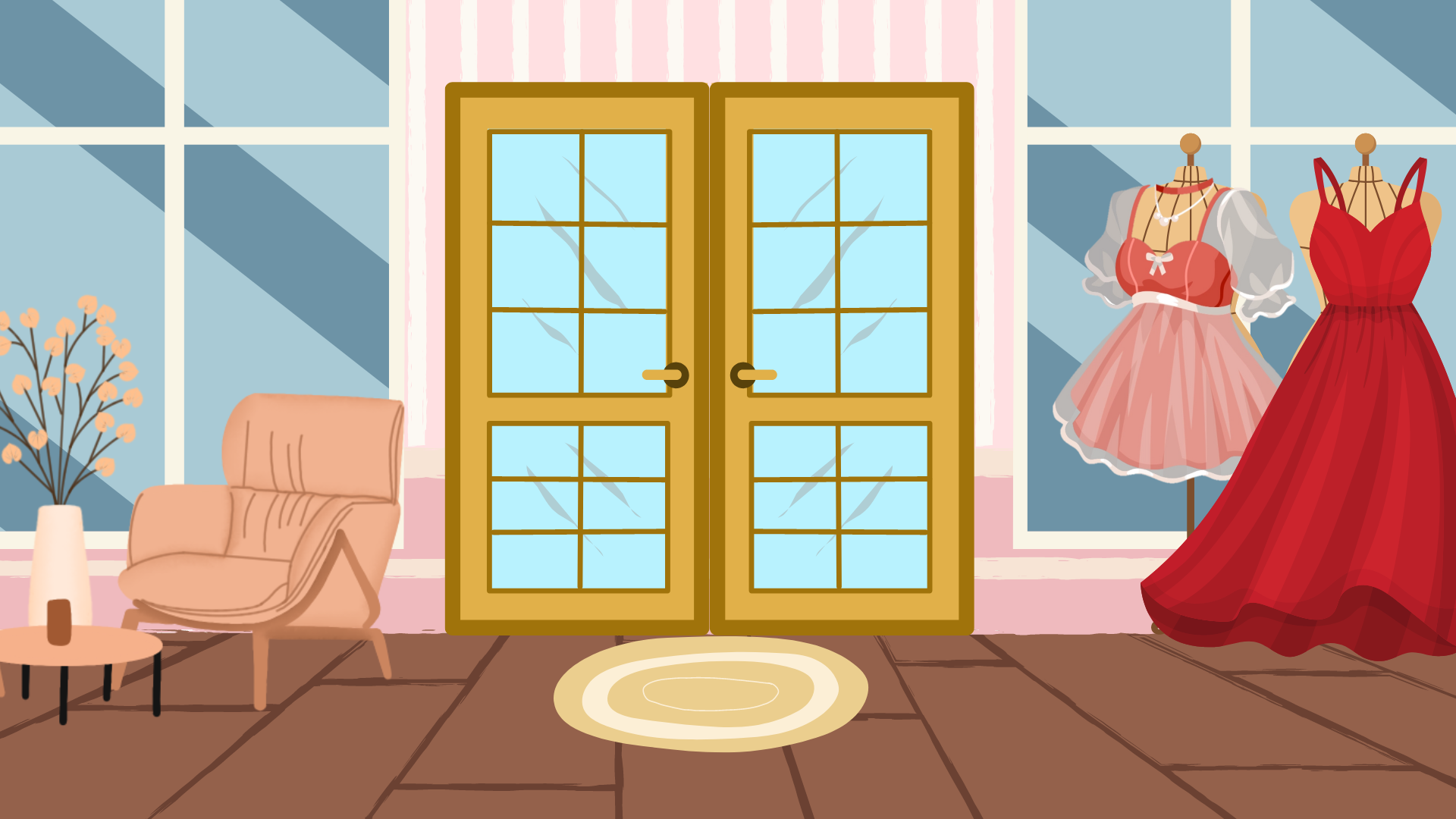 XẾP SAO CHO ĐÚNG?
XẾP SAO CHO ĐÚNG?
Dựa vào các chữ số:
 6; 4; 8; 0; 5
Các bạn hãy xếp các số trên dựa vào cách đọc nhé.
TRÒ CHƠI :
TRÒ CHƠI :
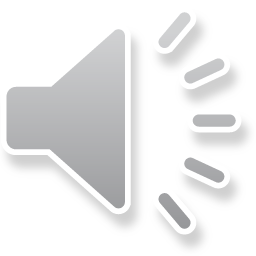 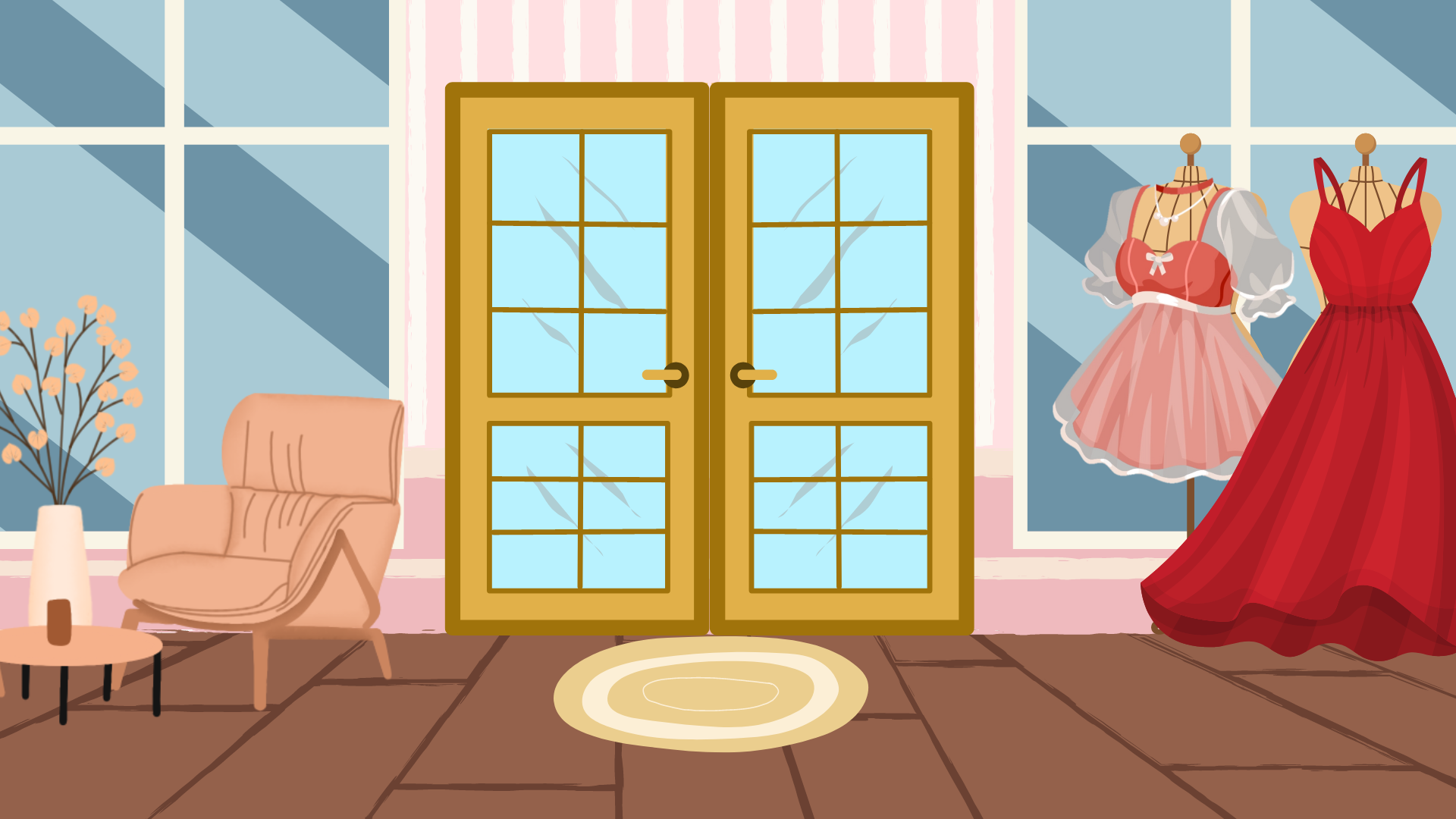 XẾP SAO CHO ĐÚNG?
XẾP SAO CHO ĐÚNG?
8
0
5
6
4
Sáu mươi lăm nghìn không trăm bốn mươi tám
TRÒ CHƠI :
TRÒ CHƠI :
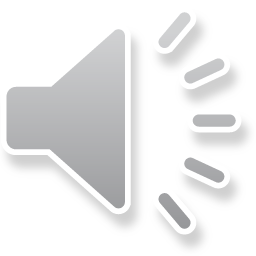 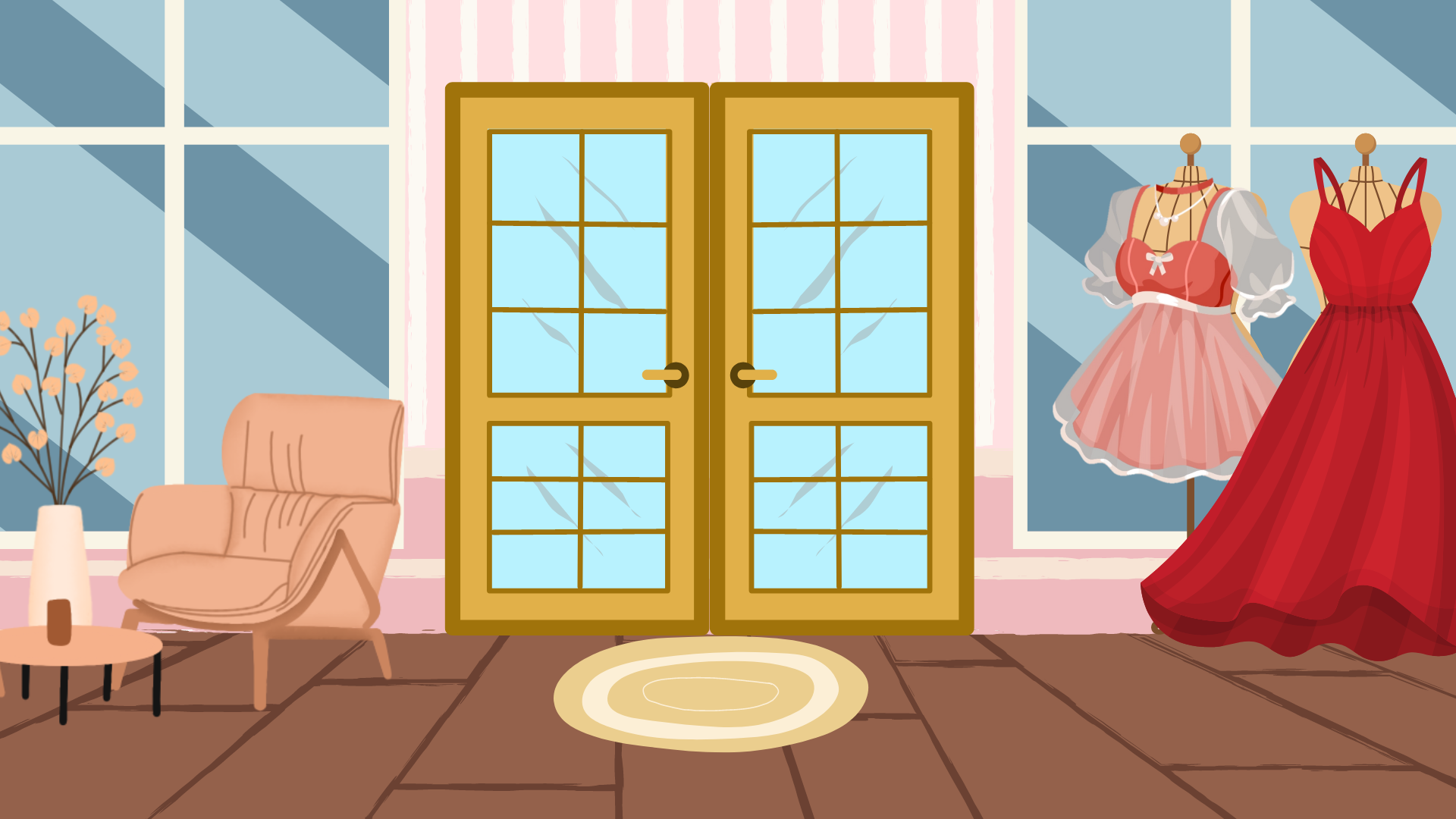 XẾP SAO CHO ĐÚNG?
XẾP SAO CHO ĐÚNG?
8
0
5
6
4
Tám mươi sáu nghìn không trăm bốn mươi lăm
TRÒ CHƠI :
TRÒ CHƠI :
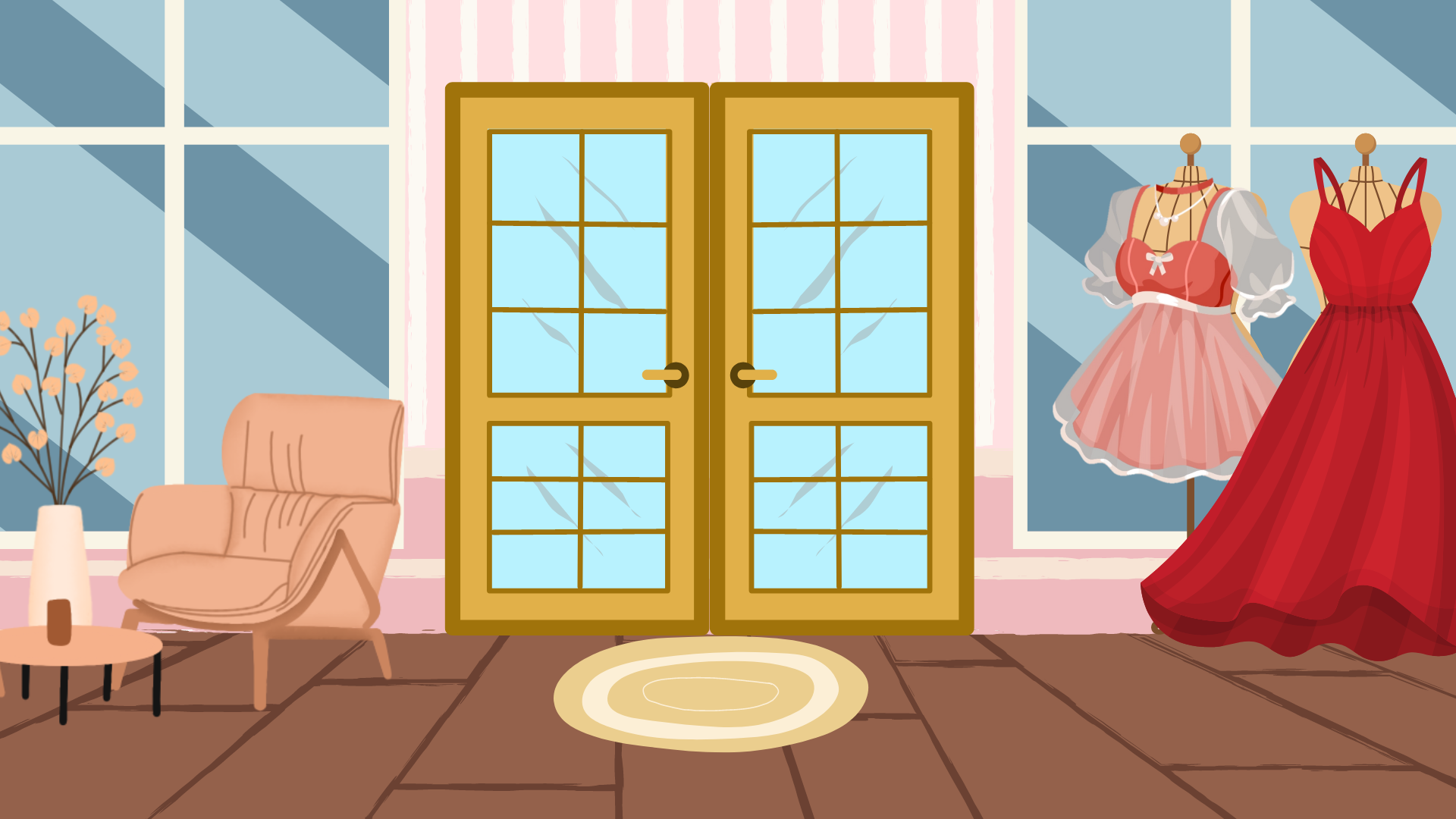 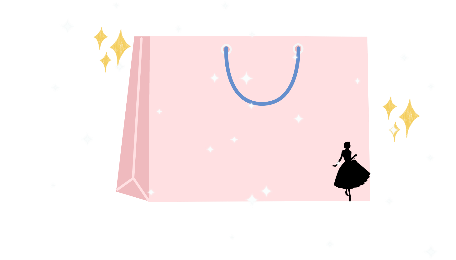 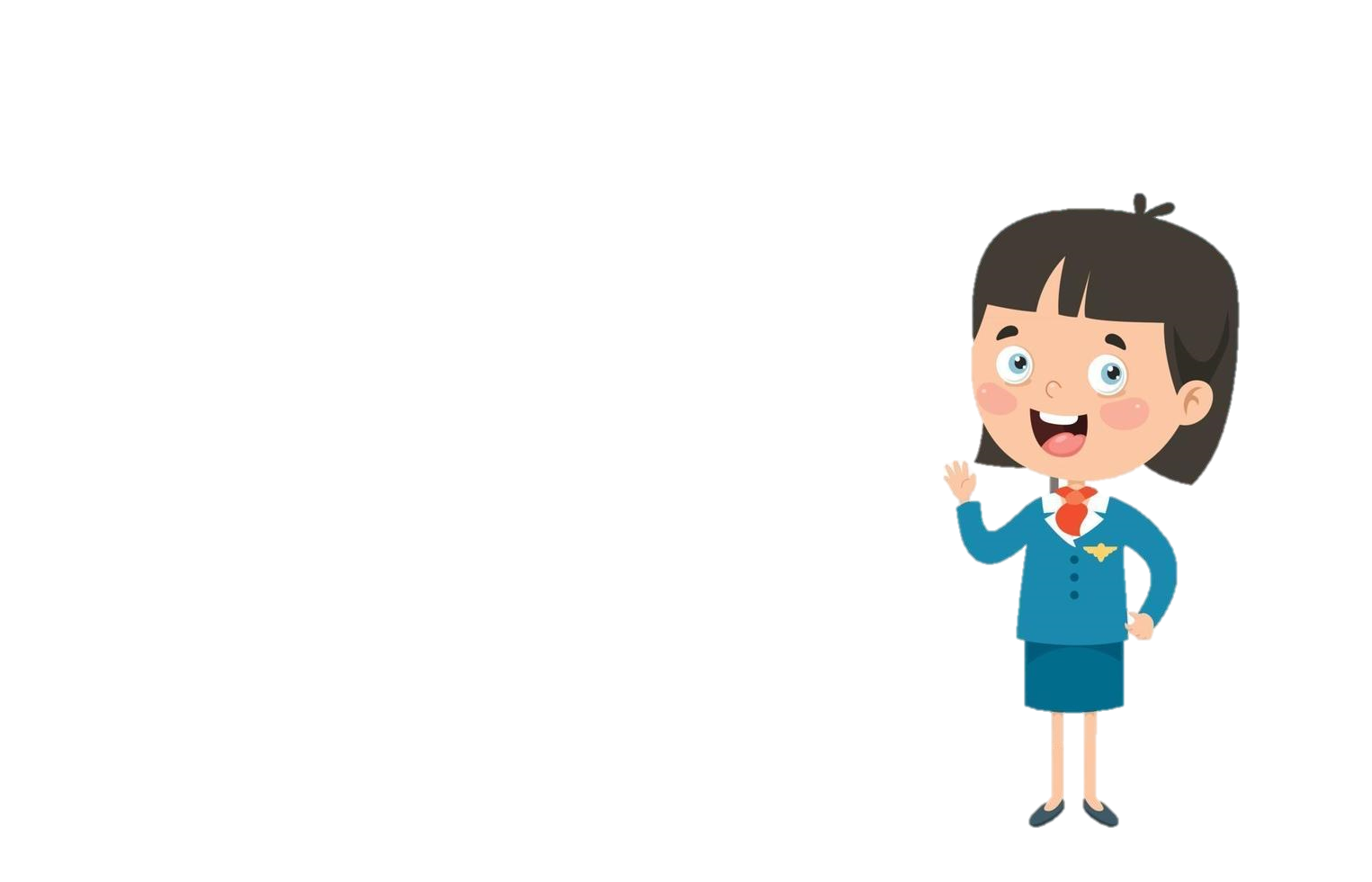 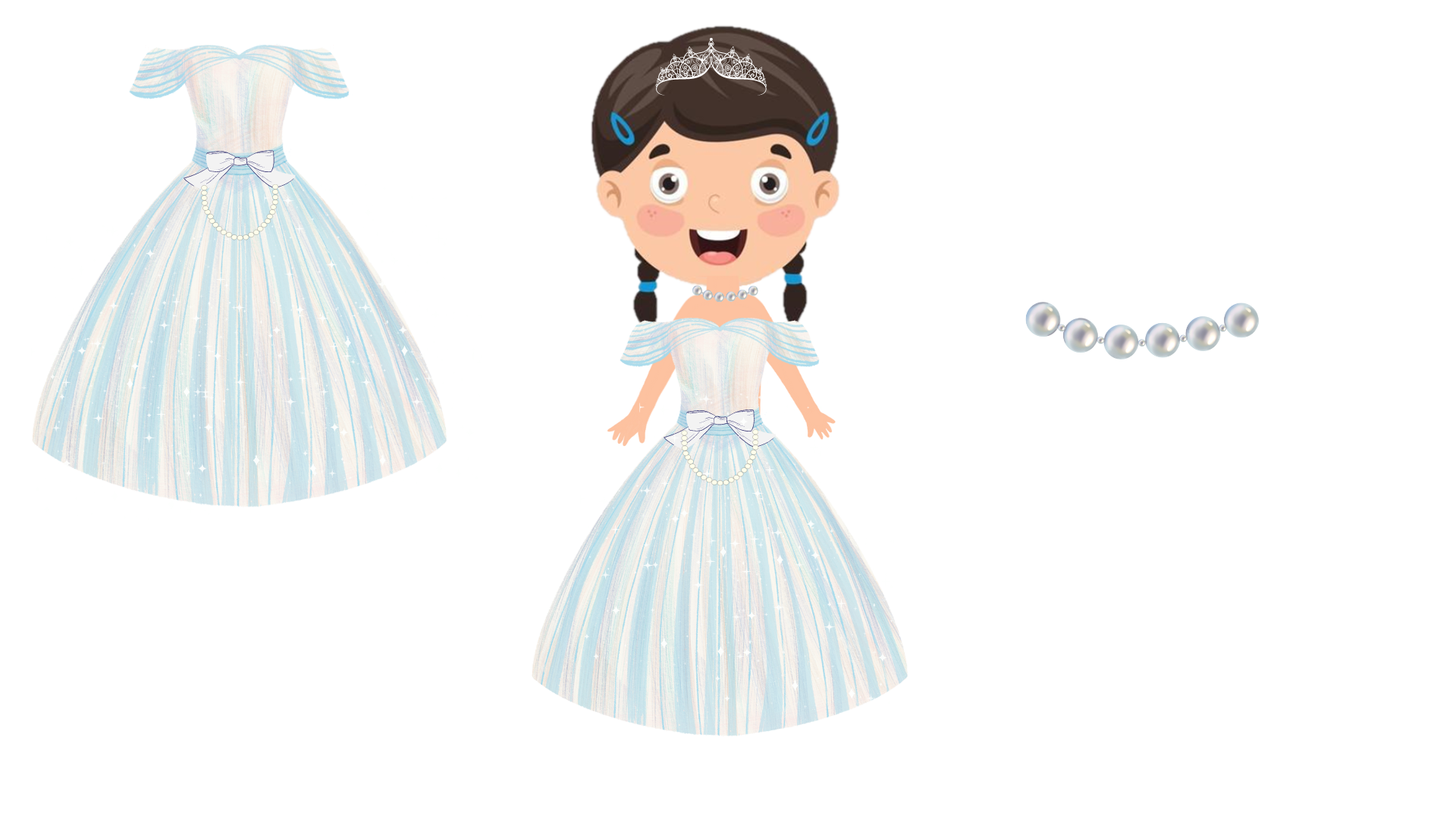 Chia sẻ
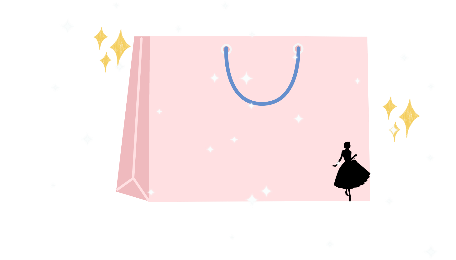 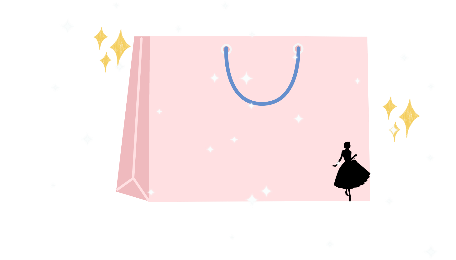 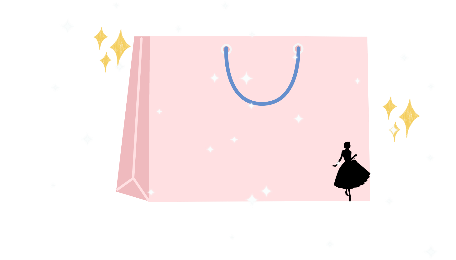 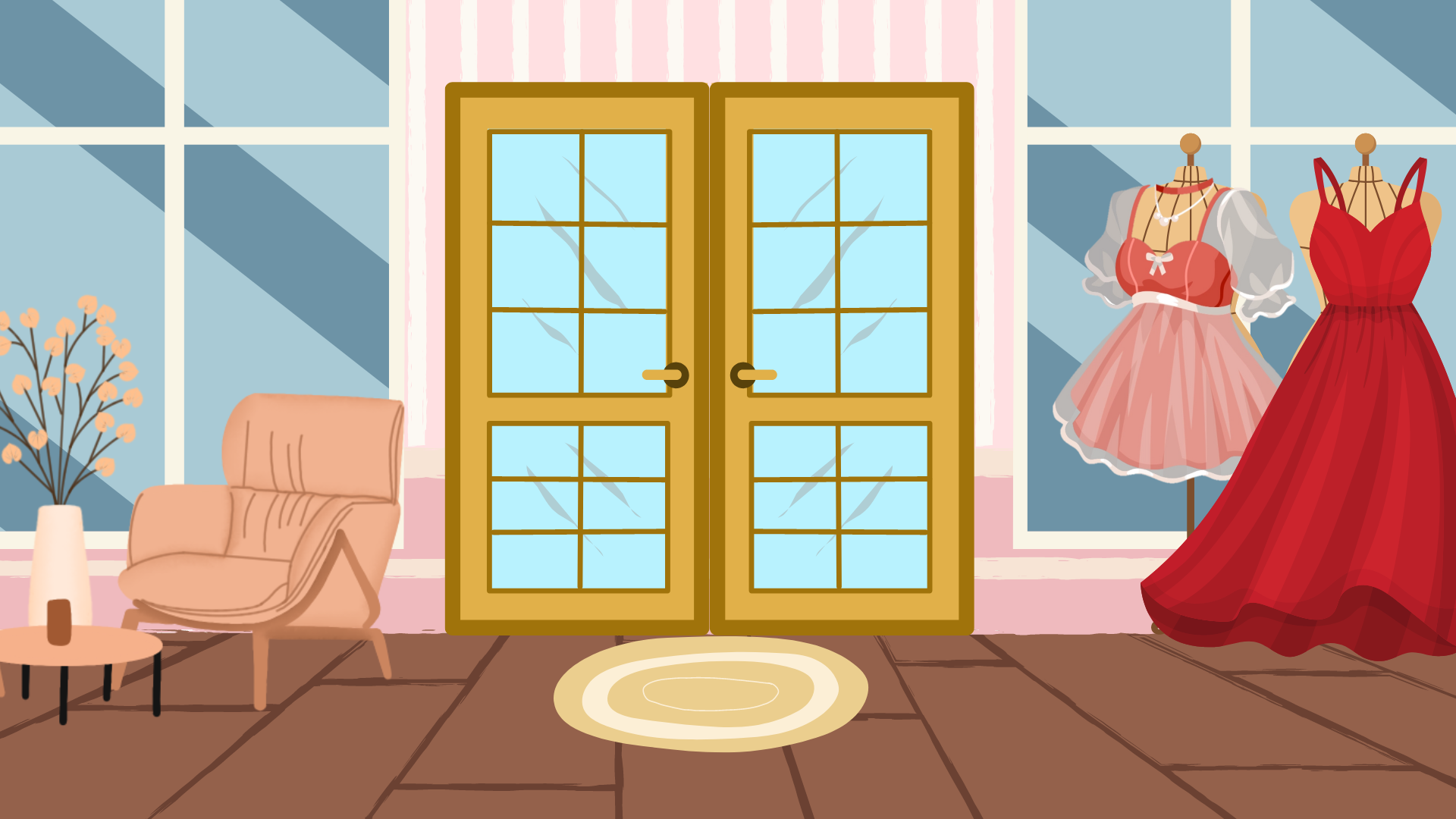 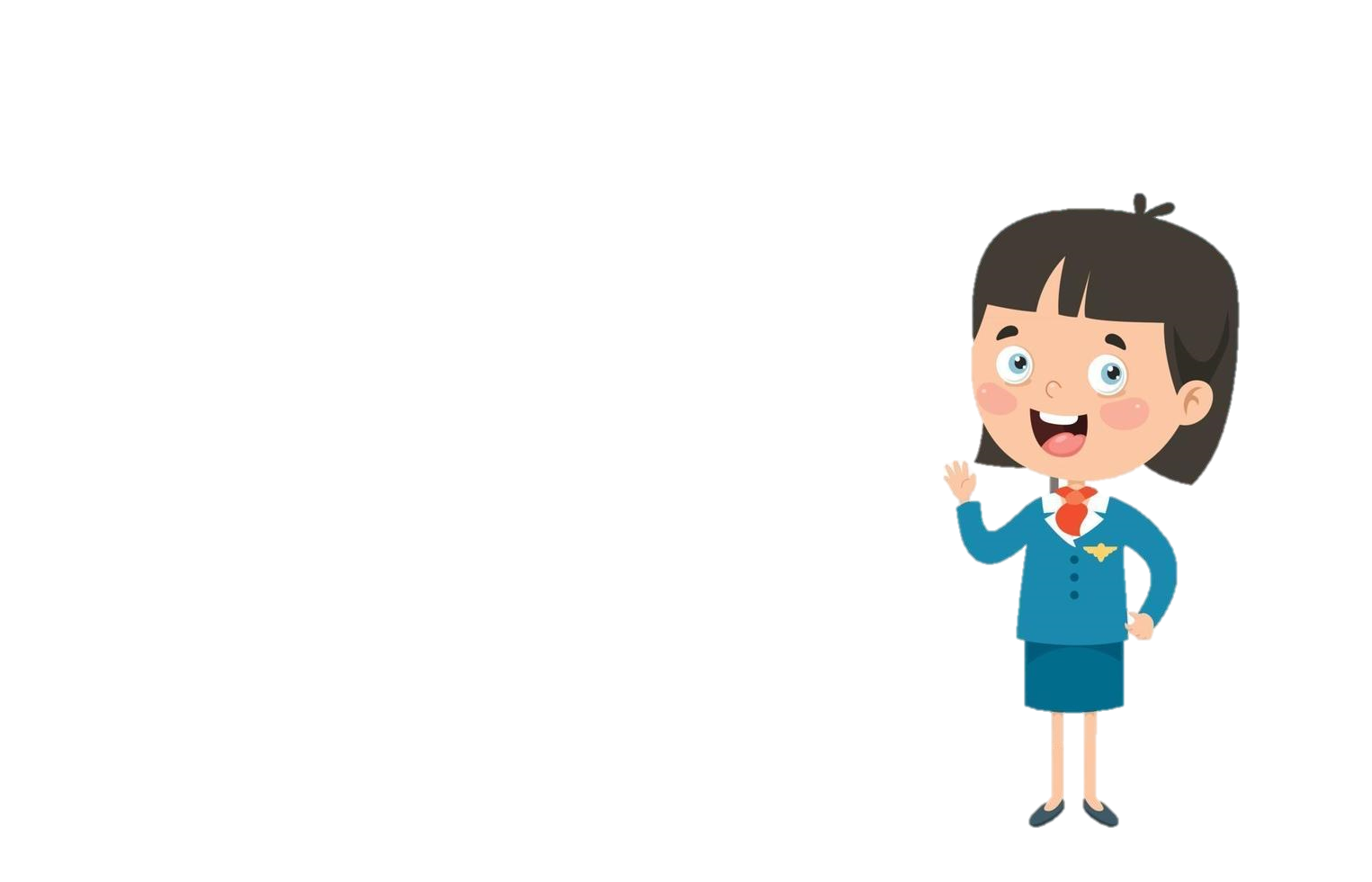 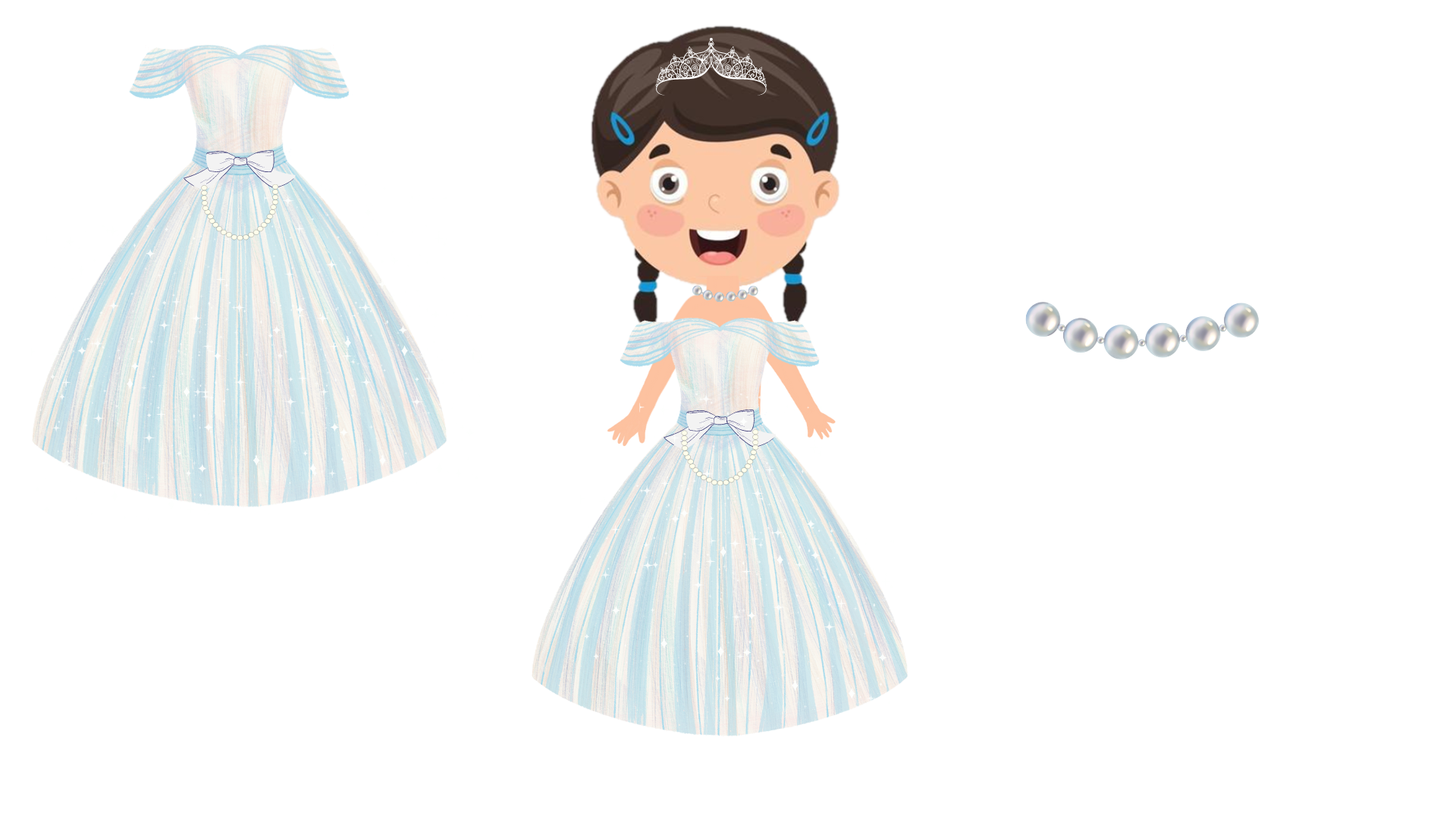 TẠM BIỆT VÀ HẸN GẶP LẠI
TẠM BIỆT VÀ HẸN GẶP LẠI